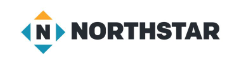 Unit-3-7 Email: Spam and Phishing
Learners will be skilled at…
In this lesson, learners will manage their Mail Folders
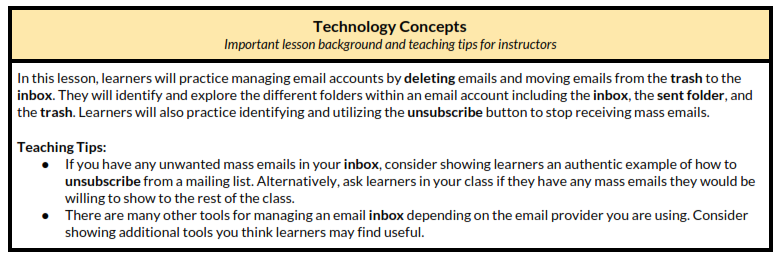 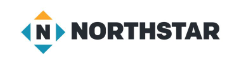 Unit 3-7  Email Spam and Phishing
Learning Goals:
 10. Manage email: 
 Delete and retrieve messages
 Identify spam
 Unsubscribe from unwanted mailing lists (Filters)
 12. Use caution when opening or replying to an email 
 From an unfamiliar source,
 Downloading attachments, 
 Following links
 Giving out personal information.
Unit 3-7 Vocabulary:
hover 
phishing 
reputable 
spam 
suspicious 
virus
2
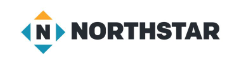 Unit 3-7  Email Spam and Phishing
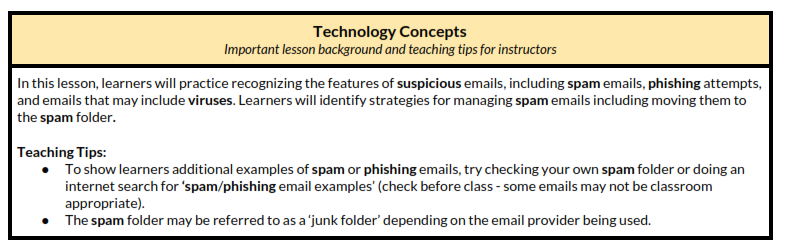 3
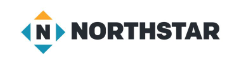 Unit 3-7  Email Spam and Phishing
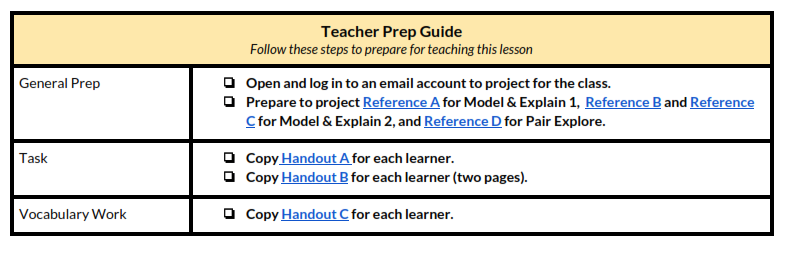 4
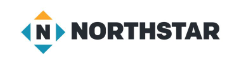 Unit 3-7  Email Spam (Junk Mail)
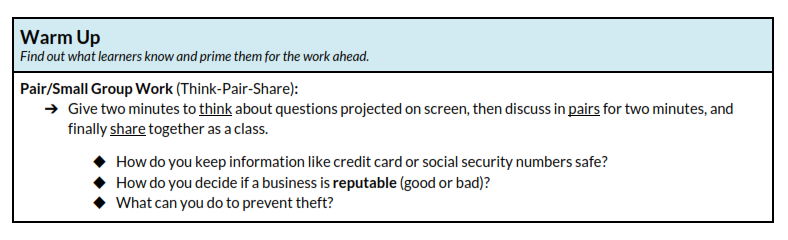 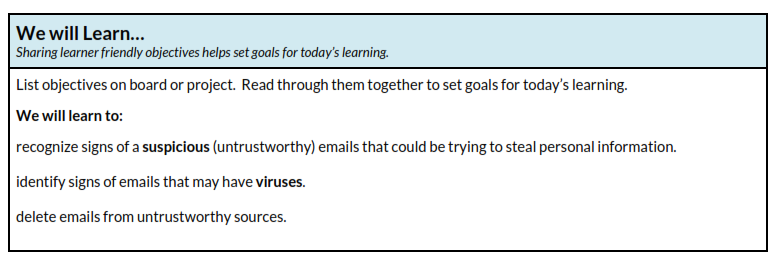 5
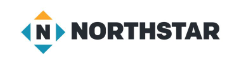 Unit 3-7  Email Spam and Phishing
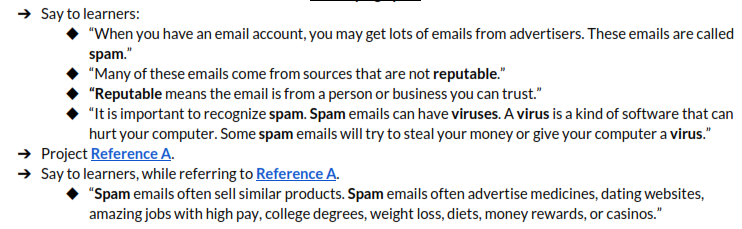 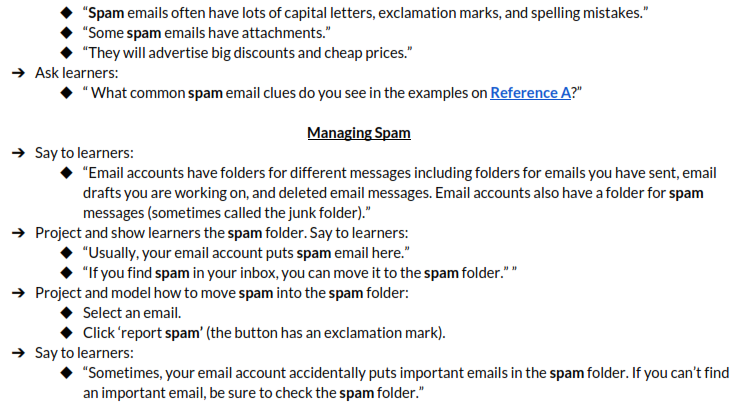 6
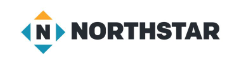 Unit 3-7  Email – Manage Spam
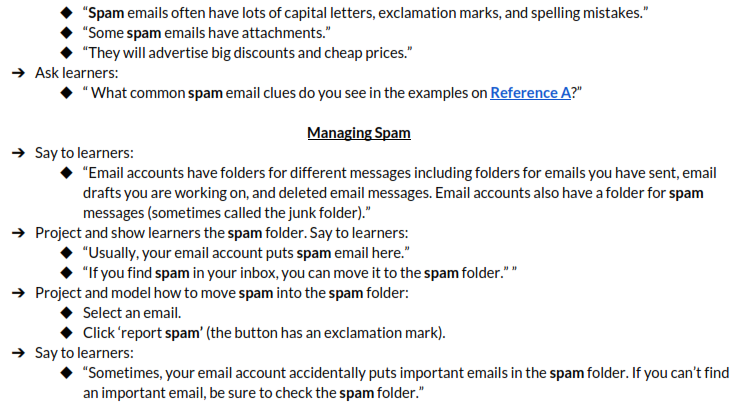 7
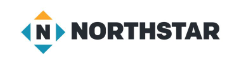 Unit 3-7  Email – Recognize Spam
3-7 Handout A
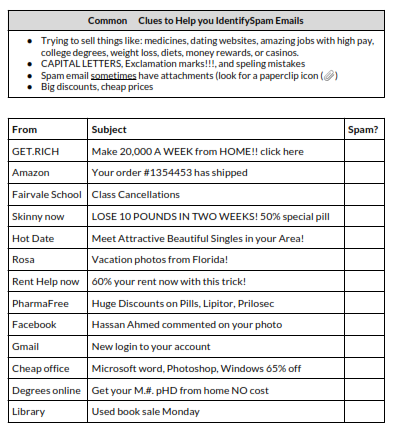 8
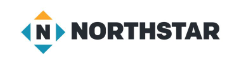 Unit 3-7  Email – Phishing
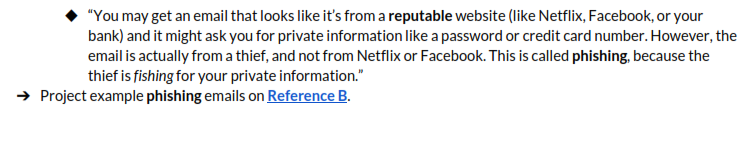 9
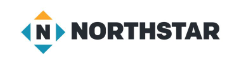 Unit 3-7  Email – Phishing
3-7 Reference B
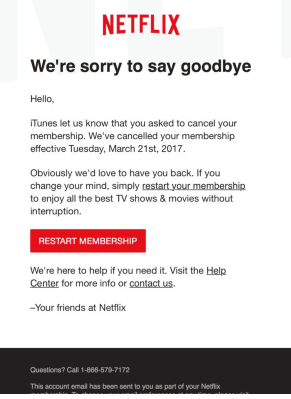 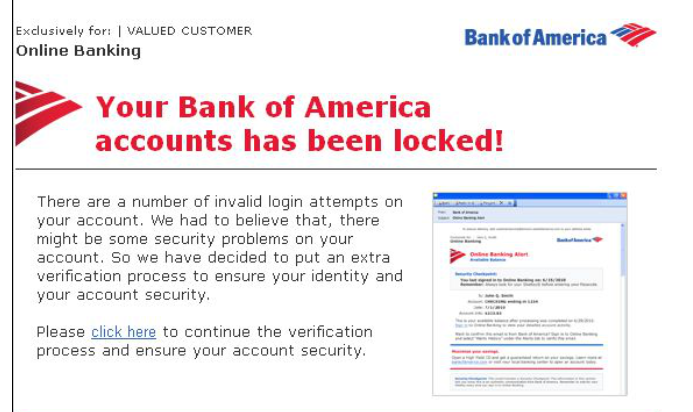 10
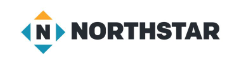 Unit 3-7  Email – Phishing
3-7 Reference B
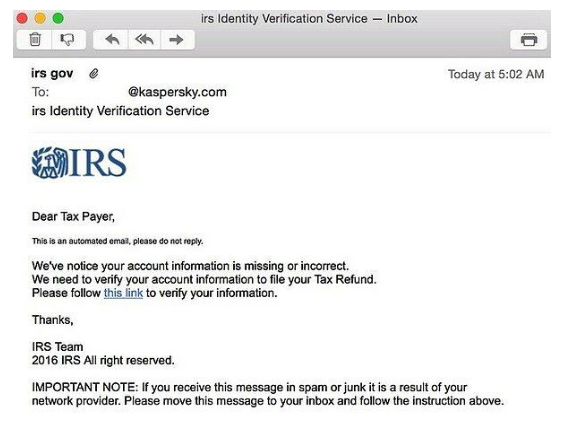 11
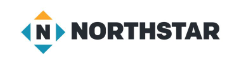 Unit 3-7  Email – Recognize Phishing
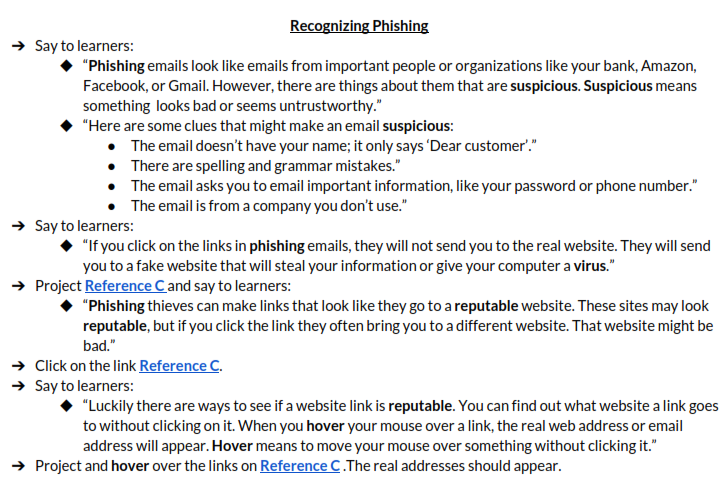 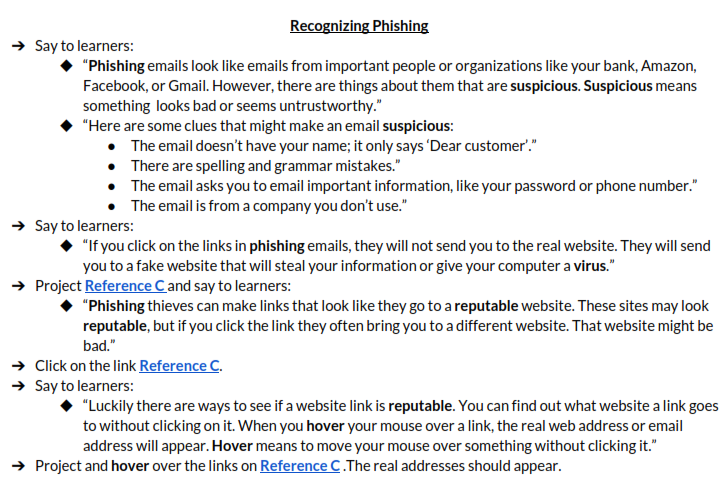 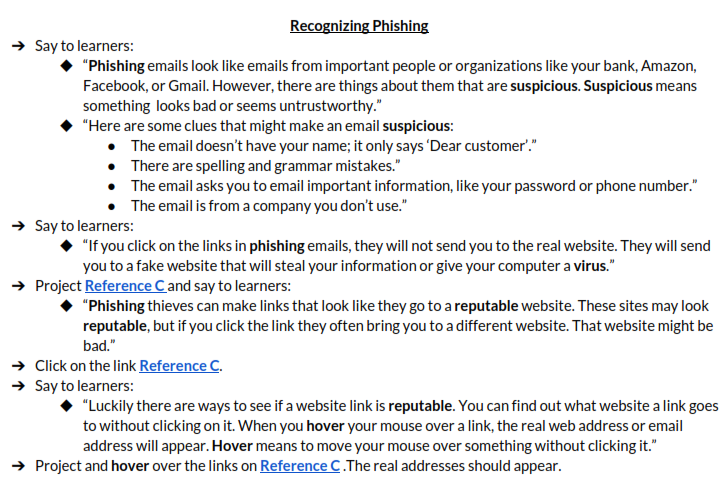 12
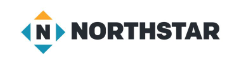 Unit 3-7  Email – Phishing
3-7 Reference C 
Bad Links
NEED TO OPEN THE ACTUAL PDF FILE
Directions: Click on the link below. Does it go to the website it says it does? 
 www.facebook.com 

Directions: Hover your mouse over the email below. 
Is the email address that appears the same?  
m.hernandez@communityschool.edu 
 
 
If you hover your mouse, you can see the real address the link goes to:
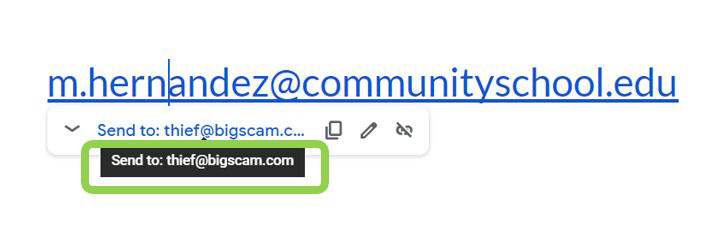 13
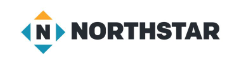 Unit 3-7  Email – Phishing
3-7 Handout B
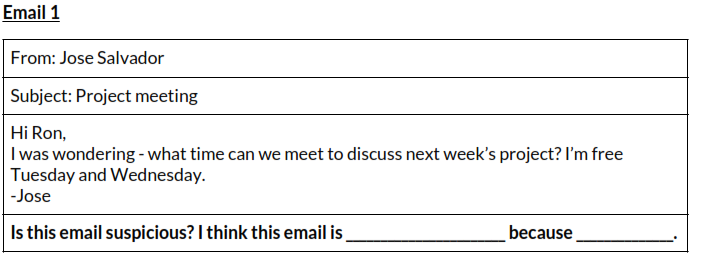 NOT Suspicious
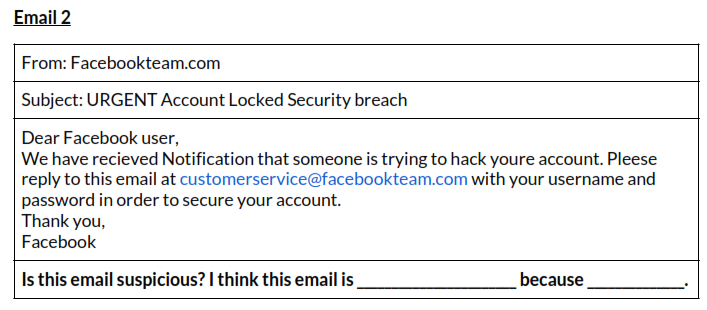 Suspicious
14
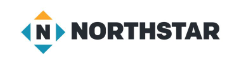 Unit 3-7  Email – Phishing
3-7 Handout B
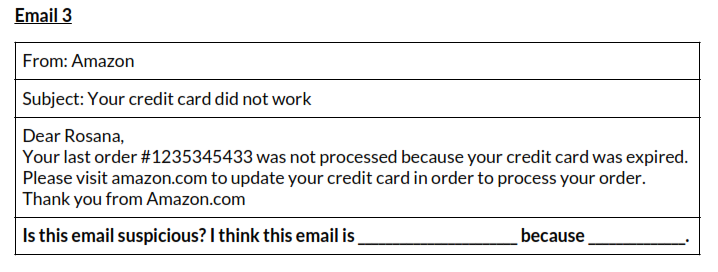 NOT Suspicious
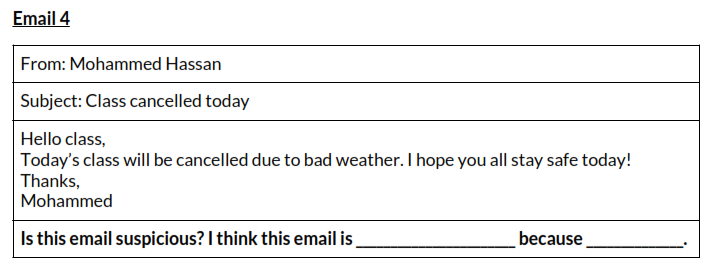 NOT Suspicious
15
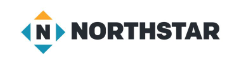 Unit 3-7  Email – Phishing
3-7 Handout B
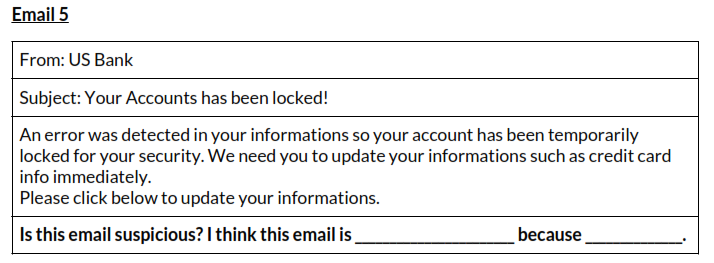 Suspicious
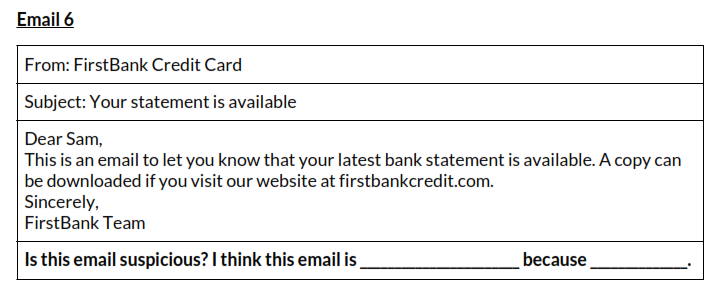 Suspicious
16
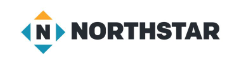 Unit 3-7  Email – Phishing
3-7 Handout C 
QUIZ
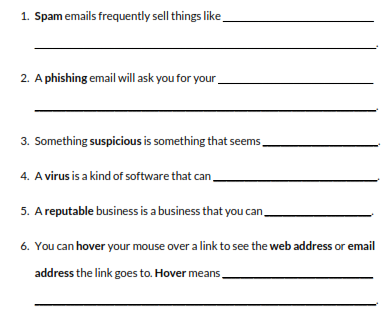 1. “...medicines, college degrees, high-paying jobs, etc.”
2. “...passwords, credit card information, social security number, etc.”
3. “...bad or untrustworthy.”
4. “...hurt your computer.”
5. “...trust.”
6. “...move your mouse over something without clicking it.”
17